The Semantic Web
Serge Abiteboul
INRIA Saclay, Collège de France, ENS Cachan
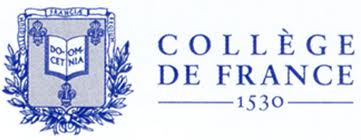 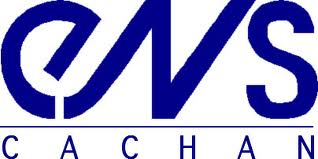 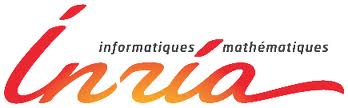 3/28/12
1
Organization
Introduction
Ontologies
Querying ontologies
Integrating data sources
3/28/12
2
Introduction
3/28/12
3
The goals
First step from a web of text (for humans) to a web of knowledge (for machines)
Attach semantics to information published on the web
Improve precision of query results
Facilitate integration of data sources
Difficulties
Mismatch between structured and unstructured data
Heterogeneity between data sources
Imprecision,  incompleteness, possibly inconsistencies  of information
3/28/12
4
The semantic web
The Semantic web is an evolving extension of web standard to introduce semantics
Standards of the W3C: 
Naming entities: URI
Facts/relations: RDF
Constraints on them: RDF/S or OWL
Linked data
Queries: SPARQL
3/28/12
5
Uniform resource identifiers
The web talks about resources
A resource is anything on the Internet that can be referred to by a Uniform Resource Identifier (URI), i.e., a string of characters
A web page, identified by a URL 
A fragment of an XML document
A web service, 
A thing, an object, a concept, a property, etc.
Resources are described using semantic annotations: logical assertions that relate resources to some terms in pre-defined ontologies
3/28/12
6
Ontologies
3/28/12
7
Ontologies
Descriptions providing  a shared understanding of a given domain
A controlled vocabulary
Understandable by 				humans
Formally defined so that it can also be processed by 	machines
Logical semantics to enablea 			reasoning
Reasoning is essential for
Better answering 
more precise answers
refining queries with too many answers
relaxing queries with no answer
Better integrating data sources
Relating objects in different data sources enabling their integration
Detecting/resolving inconsistencies or redundancies
3/28/12
8
Classes and class hierarchy
CS Dept isa Department
A  taxonomy: a hierarchy of classes
Staff
Department
Student
Course
Admin
Staff
Acad
Staff
CS
Dept
Maths
Dept
Physics
Dept
PhD
Stud
Master
Stud
Undergrad
C S
Course
Logic
Maths
Course
Mike.Jones
Anne.Doe
Java
AI
DB
Algebra
Proba
Objects in these classes
3/28/12
9
Instance of a class
A class is interpreted as a set of objects
Mike.Jones instanceOf AcademicStaff
AcademicStaff (Mike.Jones)
The relation isa is interpreted as set inclusion
AcademicStaff isa Staff
∀x ( AcademicStaff(x) ⇒ Staff(x) ) 
Inference
Staff (Mike.Jones)
Person
Staff
Academic           
Staff
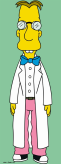 3/28/12
10
Relations

Declaration of relations with their signatures
TeachesIn(AcademicStaff, Course) 
TeachesTo(AcademicStaff,  Student), 
Leads(Staff, Department) 

Instances of relations

Relations are interpreted as binary relations between objects
TeachesIn(Mike.Jones, Java) 
∀x,y ( TeachesIn(x, y) ⇒ AcademicStaff(x) ⋀ Course(y) )
3/28/12
11
Ontology = schema + instance(aka Knowledge base)
Database schema
The class hierarchy
The set of class names and the isa relation
The signatures of relations 
Other constraints that are used for
checking data consistency (like dependencies in databases)
inferring new facts
Database instance
The set of base facts that forms the database
The set of facts that may be inferred
3/28/12
12
Ontology languages
RDF: to describe facts 
RDFS: to define simple ontologies about RDF facts
OWL: a richer ontology language

 We present them rapidly
 We mention a family of ontology languages, description logics
OWL may be seen as a syntax for a description logic
3/28/12
13
RDF triples
Leads
Dupond
CSDept
Subject		   Predicate		Object
In English: 	Dupond leads the CS department
In Logic: 	Leads(Dupond,CS department)
More triples	< Dupond TeachesIn UE111  >     < Dupond TeachesTo Pierre  >
			< Pierre EnrolledIn CSDept >        < Pierre RegisteredTo  UE111 >
With web resources:
http://univ.com/Leads
http://a.fr/Dupond
http://univ.com/CSDept
3/28/12
14
Beyond binary relationsEnrolment(Pierre, CSDept, A)
Enrol345
student
grade
department
Pierre
CSDept
A
Rather inelegant?  Yes
3/28/12
15
RDF graph
A set of RDF facts defines an RDF graph 
where the nodes are objects
CSDept
EnrolledIn
Leads
TeachesTo
OfferedBy
Dupond
Pierre
RegisteredTo
TeachesIn
UE211
3/28/12
16
Example of an RDF Graph: Elvis in Yago
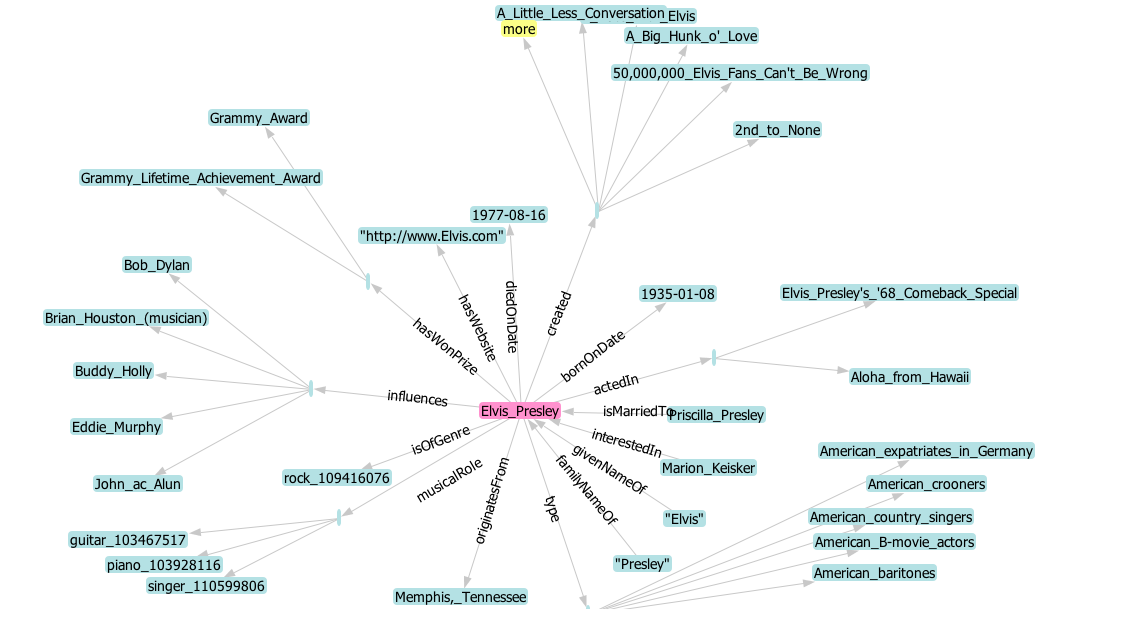 17
The RDF graph is global
a.fr
http://a.fr/age
29
http://a.fr/fn
http://a.fr/Dupond
Alice
univ.com
http://univ.com/Leads
http://univ.com/CSDept
http://a.fr/Dupond
3/28/12
18
Some standard vocabularies
rdf:      The basic RDF vocabulary  
rdfs:    RDF Schema vocabulary
dc:      Dublin Core (predicates for describing documents)
s:         Schema.org (predicates for describing web content)
Vocabulary for people, movies,  events, etc
cc:      Creative Commons (types of licenses)
3/28/12
19
RDFS: RDF Schema
The schema in RDF is super simplistic
An RDF Schema defines the schema of a richer ontology
Do net get confused
RDFS can use RDF as syntax
I.e., RDFS statements can be expressed as RDF triples using RDFS keywords for properties and objects
3/28/12
20
Examples for RDF Schema – using RDF syntax
Declaration of classes and subclass relationships	
< Staff rdf:type  rdfs:Class >   < Java rdfs:subClassOf CSCourse >
Declaration of instances 
< Dupond  rdf:type  AcademicStaff >
Declaration of relations 
< RegisteredTo rdf:type  rdf:Property >
Declaration of subproperty relationships
< LateRegisteredTo  rdfs:subPropertyOf  RegisteredTo >
Declaration of domain/range restrictions for predicates
< TeachesIn  rdfs:domain  AcademicStaff >
< TeachesIn rdfs:range  Course >
i.e. TeachesIn( AcademicStaff , Course)
3/28/12
21
Owl
OWL extends RDFS with the possibility to express additional constraints
Disjointness between classes
Constraints of functionality and symmetry on predicates 
Intentional class definitions
Class union and intersection
Examples
Departments can be lead only by professors
Only professors or lecturers may teach to undergraduate students.
3/28/12
22
Description Logics
Philosophy: isolate decidable fragments of first-order logic allowing reasoning about classes and binary relations
These fragments are called Description Logics
The DL jargon:
the classes are called concepts 
the properties are called roles
the schema is called the Tbox
the instance is called the Abox
the ontology = Tbox + Abox
3/28/12
23
Semantics of main concepts
I(C1 ⊓ C2) 	= I(C1) ∩ I(C2)
I(∀R.C) 	= {o1 | ∀ o2 [(o1,o2) ∈ I(R)⇒o2 ∈ I(C)]}
I(∃R.C) 	= {o1 | ∃o2.[(o1,o2) ∈ I(R) ∧ o2 ∈ I(C)]}
I(C) 		= dom(I) － I(C)
I(R-)		= {(o2,o1) | (o1,o2) ∈  I(R)}
3/28/12
24
The kind of questions that are considered
Satisfiability checking: Given an ontology 
	K = <T ,A>, is K satisfiable? 
I.e., is the ontology consistent? does there exist a possible world?
Subsumption checking: Given a Tbox T and two concept expressions C and D, does T ⊨ C ⊑ D?
I.e.. is C a subclass of C’ in any possible world
Instance checking: Given an ontology K = <T ,A>, an individual e and a concept expression C, does K ⊨ C(e)?
Query answering: Given an ontology K = <T ,A>, and a concept expression C, finds the set of individuals e such that K ⊨ C(e)?
These problems are undecidable for full OWL
3/28/12
25
Querying ontologies
3/28/12
26
Querying using RDFS
RDFS statements can be used to infer new triples
Example
Base fact ResponsibleOf (durand,ue111)
Rule: ResponsibleOf (X,Y)⇒Professor (X)
rule Professor (X)⇒AcademicStaff (X)
If we ask the query “who is in the Academic Staff?”, we want Durand in the answer 
For this, we can use inference by saturation
Keep inferring new facts until a fixpoint is reached
Only polynomially many facts can be added
In ptime
3/28/12
27
More complex languages:description logics
Develop as a good compromise between expressive power and reasonable complexity of query answering
Example: dl-light also in ptime but much richer

Avoid saturation by using query reformulation
3/28/12
28
Answering queries by reformulation
Professor(Jim), HasTutor(John,Mary), TeachesTo(John,Bill)
HasTutor (y,z)←Student (y)
		Student ⊑ ∃HasTutor in DL jargon

Query q0: 	q0(x)←TeachesTo(x,y) ∧ HasTutor (y,z)

Query q1 computes answers to q0:
			q1(x)←TeachesTo(x,y) ∧ Student (y)

One can use standard query processors to answer the query
3/28/12
29
Difficulties
For some logics, reformulation is not possible
For some logics, inconsistencies
	It may be the case that there is no model satisfying all the statements
3/28/12
30
SPARQL
http://univ.com/leads
http://a.fr/Dupond
?dep
SPARQL (SPARQL Protocol and RDF Query Language) is a query language for RDF
SELECT ?dep
WHERE { 
<http://a.fr/Dupond>   <http://univ.com/leads>   ?dep }
Find me all the values for ?dep such that the triple is true
Pattern matching over the RDF graph
Many gadgets

Some ontologies provide “SPARQL endpoints”, i.e. a service than can
  receive SPARQL queries sent by a machine or typed by a human
31
Integration of data sources
3/28/12
32
Goal
Obtain data from different data sources with a single query/interface
The data source have been developed independently, are autonomous and heterogeneous
Example:
Sciences: query different genetic databases 
Business: query different catalogs from different vendors
Accounting: integrate financial data from different branches
Use semantics to describe connections between data sources
Specify links
Specify views
3/28/12
33
Specify links
Many ontologies talk about the same entity with different URIs
This is bad, because we cannot join the information
guitar
singer
plays
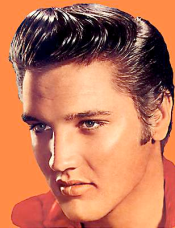 rdf:type
born
1935
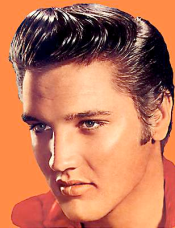 DBpedia
(http://dbpedia.org/ )
Elvisopedia
(http://elvisopedia.org/ )
34
Specify links
OWL provides vocabulary to link equivalent entities
http://elvisopedia.org/Elvis    owl:sameAs   http://dpbedia.org/Elvis
guitar
singer
plays
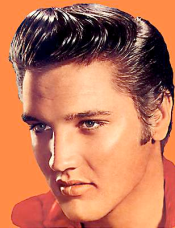 rdf:type
born
1935
owl:sameAs
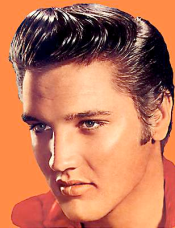 DBpedia
(http://dbpedia.org/ )
Elvisopedia
(http://elvisopedia.org/ )
35
Specify links: The Linking Data Project
The Linking Open Data Project aims to interlink all open RDF data sources into one gigantic RDF graph
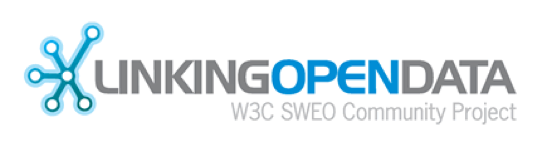 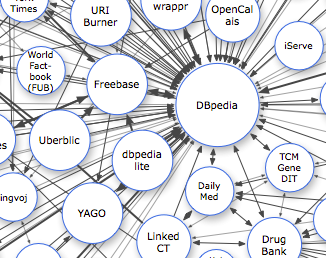 36
Specify links: The Linked Data Cloud
As of 2011: 295 ontologies, 25 billion triples, 400m links
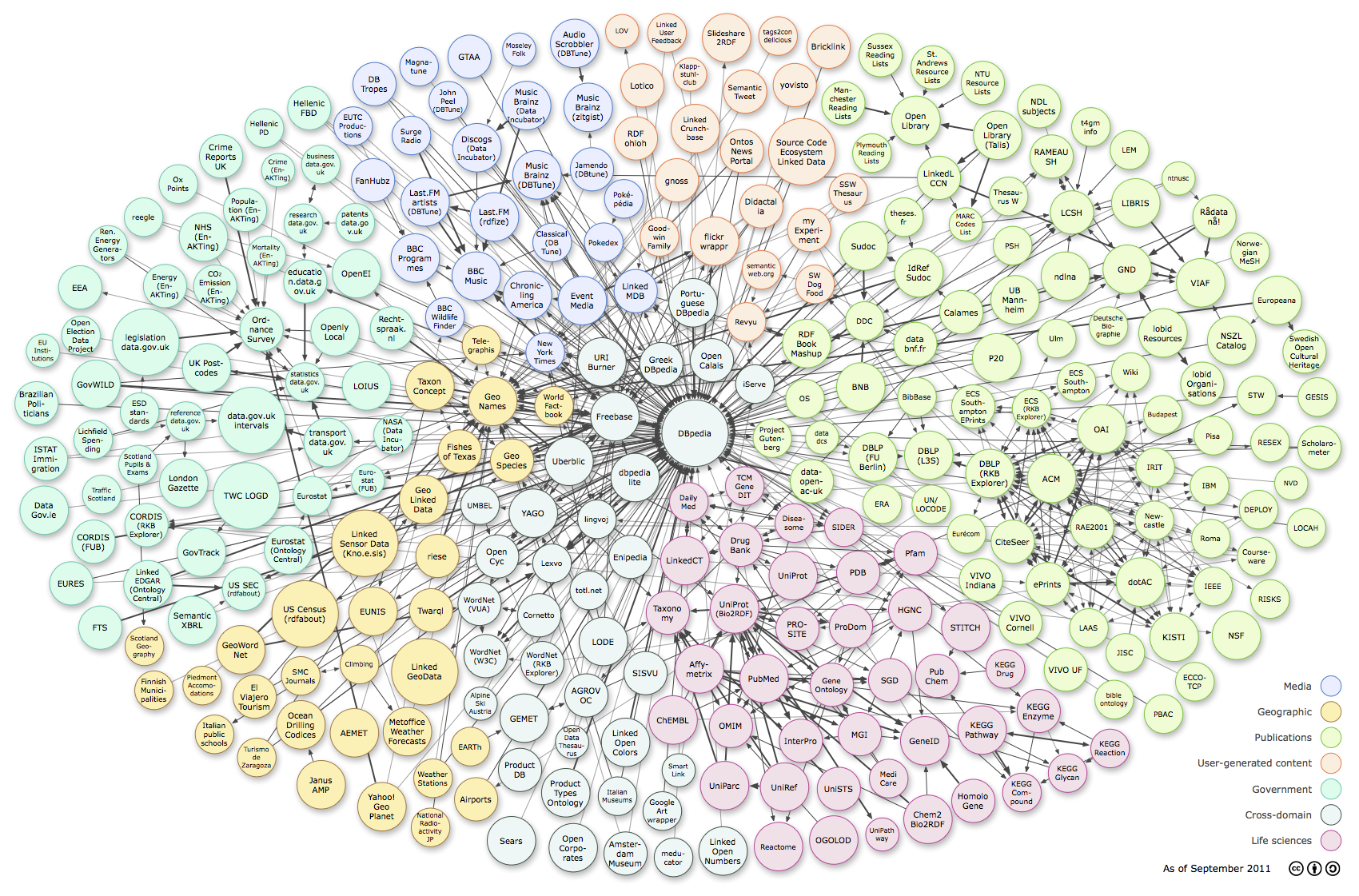 37
http://richard.cyganiak.de/2007/10/lod/imagemap.html
Recall
Specify views
Query
Query
Mediating approach
 Global instance is virtual
 Query: cost of reformulation
Creation and updates: no cost



Warehousing approach
Global instance is materialized
Query evaluation is very efficient 
Updates are costly
Warehouse
Load
Mediator
Queries/
Answers
3/28/12
38
Recall
Specify views
Local-As-Views (LAV) approach: the local relations are defined as views over the global relations
Query processing
Rewriting the users queries (expressed using global relations) in terms of local relations⇒ logical query plans
Combine the answers of logical query plans to obtain the result



Global-As-Views (GAV) approach: the global relations are defined as views over the local relations
3/28/12
39
Algorithms
Several algorithms have been proposed
Bucket
Minicon: an optimization of Bucket
Inverse-rules: in the spirit of algorithm for GAV
	(less efficient but simple to explain)
3/28/12
40
A jewel of data integration
The bucket algorithm
By example
3/28/12
41
Setting
Input
A set of local relations defined as conjunctive views over the global schema 
A conjunctive query over the global schema
Output
A set of conjunctive queries over the local relations that answers the query
3/28/12
42
Example
Global schema
Student(studentName), University(uniName), Program(title), MasterProgram(title), Course(code), EnrolledIn(studentName,title), EnrolledInCourse(studentName, code), PartOf(code,title), RegisteredTo(studentName, uniName), OfferedBy(title, uniName)
Rules
S1.Catalogue(U,P) :- FrenchUniversity(U), Program(P), OfferedBy(P,U), OffereBy(P’,U), MasterProgram(P’), 
S2.Erasmus(S,C,U) :- Student(S), EnrolledInCourse(S,C), PartOf(C,P), OfferedBy(P,U), EuropeanUniversity(U), RegisteredTo(S,U’), EuropeanUniversity(U’), U≠U’
S3.CampusFrance(S,P,U) :- NonEuropeanStudent(S), EnrolledInProgram(S,P), Program(P), Offeredby(P,U), FrenchUniversity(U), RegisteredTo(S,U)
S4.Mundus(P,C) :- MasterProgram(P), OfferedBy(P,U), OfferedBy(P,U’), EuropeanUniversity(U), NonEuropeanUniversity(U), PartOf(C,P)
3/28/12
43
Example
q(x) :- RegisteredTo(s,x), EnrolledIn(s,p), MasterProgram(p)

We use the view definition
S3. CampusFrance(S,P,U) :-
	NonEuropeanStudent(S), EnrolledIn (S,P),
	Program(P), Offeredby(P,U), FrenchUniversity(U),
	RegisteredTo(S,U)
We record that 
Bucket(RegisteredTo(s,x)) contains  S3.CampusFrance(s, v1,x)
3/28/12
44
Combining the buckets
q(x) :- RegisteredTo(s,x), EnrolledIn(s,p), MasterProgram(p)
Combining the buckets
Bucket(RegisteredTo(s,x)) = { S3.CampusFrance(s, v1,x) }
Bucket(EnrolledInProgram(s,p)) = {S3.CampusFrance(s, p,v2) }
Bucket(MasterProgram(p)) = {	S1.Catalogue(v3,v4), 					S4.Mundus(p,v5)        }
2 candidate  rewritings:
r1(x) :- S3.CampusFrance(s, v1,x), S3.CampusFrance(s, p,v2), 			          S1.Catalogue(v3,v4)
r2(x) :- S3.CampusFrance(s, v1,x), S3.CampusFrance(s, p,v2),       	    	          S4.Mundus(p,v5)
3/28/12
45
Homomorphism Theorem
Testing the candidates
q(x) :- RegisteredTo(s,x), EnrolledIn (s,p), MasterProgram(p)
r1(x) :- S3.CampusFrance(s, v1,x), S3.CampusFrance(s, p,v2),
		S1.Catalogue(v3,v4)
Expand(r1(x)) :- NonEuropeanStudent(s), EnrolledIn(s,v1),
	Program(v1), Offeredby(v1,x), FrenchUniversity(x), 	RegisteredTo(s,x), EnrolledIns,p), Program(p), 	Offeredby(p,v2), FrenchUniversity(v2), 	RegisteredTo(s,v2), FrenchUniversity(v3), Program(v4),
	OfferedBy(v4,v3), OffereBy(v5,v3), MasterProgram(v5)
Expand(r1(x)) ⊈ q(x) 			r1 is not a valid rewriting
					test that r2 is one
3/28/12
46
Conclusion
More and more structured information 
on the web
3/28/12
47
More and more semantic on the web
E.g., the UK government makes much of its data available online in RDF – by law
Enriching the standard web
Publishing semantic descriptions of web services/pages
Microdata an upcoming W3C standard to annotate HTML pages with RDF data
web applications and search engines start using such semantic annotations
The DBpedia Mobile App retrieves data from the Linked Open Data Cloud to show places of interest around you
3/28/12
48
More and more structured data on the web
More and more structured data published notably public
Lots of tables in html or pdf
Lots of data in deep web behind forms
Typically better quality than unstructured data
Many ontologies: e.g., DBPedia or Yago
Need: tools for searching, visualization, linking, integration
3/28/12
49
Building ontologies
Extract one from existing text sources
Yago built from Wikipedia
Difficult: Natural language processing is complex
Have humans collaborate to build it
Freebase: Freebase is an open, Creative Commons licensed graph database with millions of entities
Linked data: publish RDF links between web data
Integrate different ontologies by aligning their concepts and relations
Paris [SuchanekAbiteboulSenellart]
3/28/12
50
More reasoning
The scalability of reasoning on web data requires light-weight ontologies
Reasoning should be feasible – polynomial 
Preferable if query answering can be performed with a relational database engines
RDFS is OK but too limited
Full OWL is too complex
3/28/12
51
References
Web data management, 	
	Abiteboul, Manolescu, Rigaux, Rousset, Senellart
	webdam.inria.fr/Jorge
Semantic web, Fabian Suchanek,
suchanek.name/work/teaching/inf347/inf347_sw.ppt
3/28/12
52
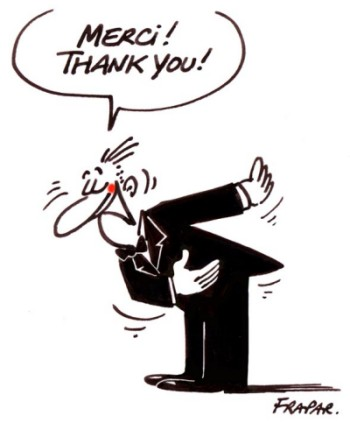 Merci !
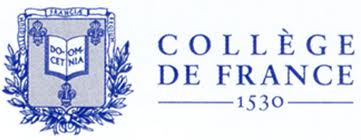 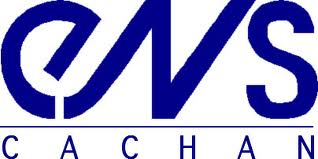 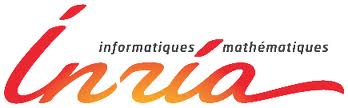 3/28/12
53
Ouverture des données publiques
François Bancilhon
Archivage du Web
Julien Masanès
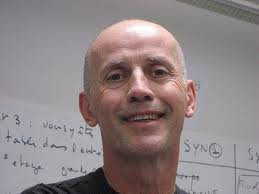 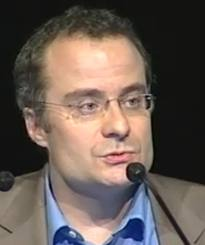 Informaticien & PDG
Carrière académique
INRIA, MCC, Paris Sud
Encore un des plus cités en BD
Carrière industrielle
Fondateur ou dirigeant de O2 Technology , Arioso, Xylème, Ucopia, Mandriva, Data Publica
Dirige l'Initiative Services Mobiles pour l'INRIA
CEO de Data Publica
Conservateur de bibliothèque & Directeur
A été en charge de l’archivage du web à la BNF
Fondateur de l’« International Internet Preservation Consortium »
Fondateur de l’« International Web Archiving Workshop »

Directeur de la Fondation « Internet Memory »
3/28/12
54